30 let od založení OHK Vyškov
6. září 2024
hotel Allvet - Vyškov
Obchodní a hospodářská komora Vyškov
S tímto původním názvem byla vyškovská hospodářská komora zapsána do obchodního rejstříku vedeného u Krajského soudu v Brně
18. července 1994
Na Okresní hospodářskou komoru Vyškov se přejmenovala dle požadavku sněmu Hospodářské komory ČR 12. května 2008.
Činnost je zakotvena zákonem č. 301/1992 Sb. o Hospodářské komoře ČR a Agrární komoře ČR
Sídla OHK Vyškov
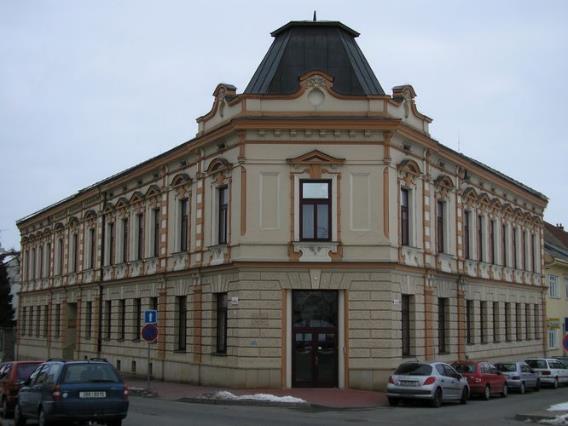 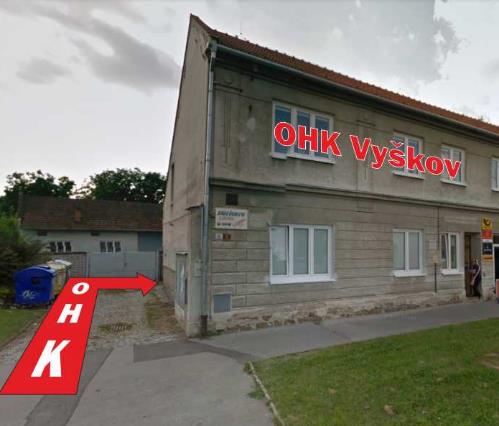 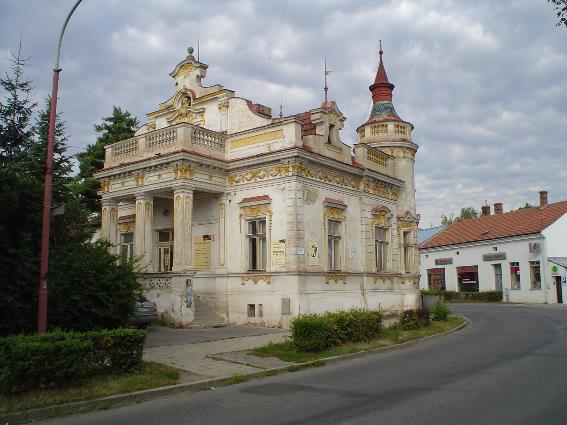 Představenstvo a DR OHK Vyškov
Počet členů 1994-2024
Historie OHK Vyškov
Historie OHK Vyškov
Historie OHK Vyškov
Historie OHK Vyškov
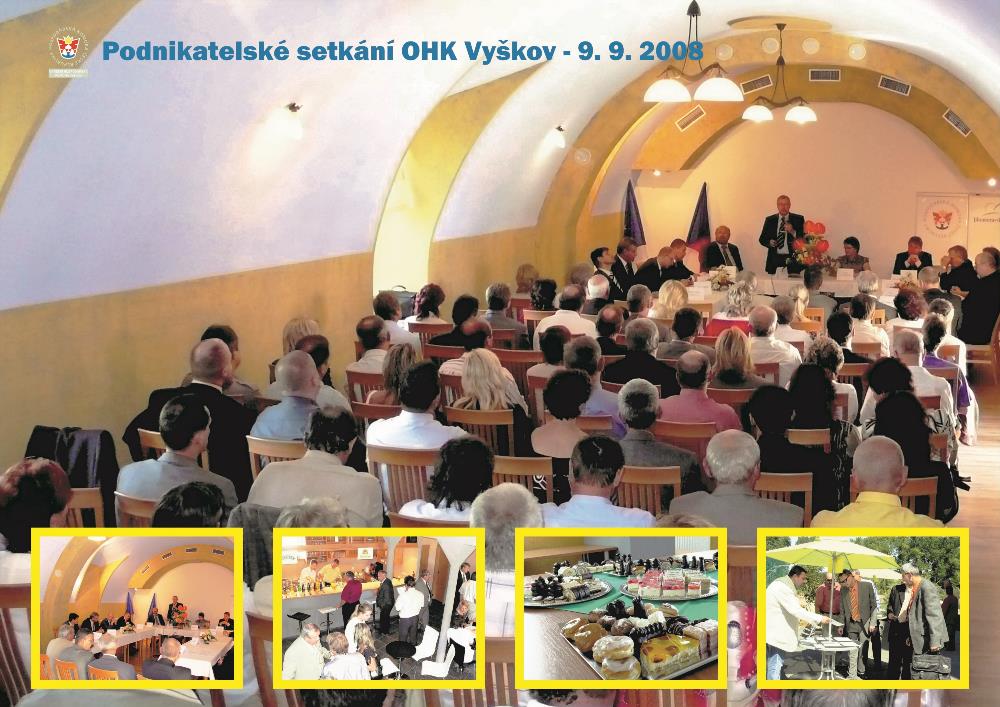 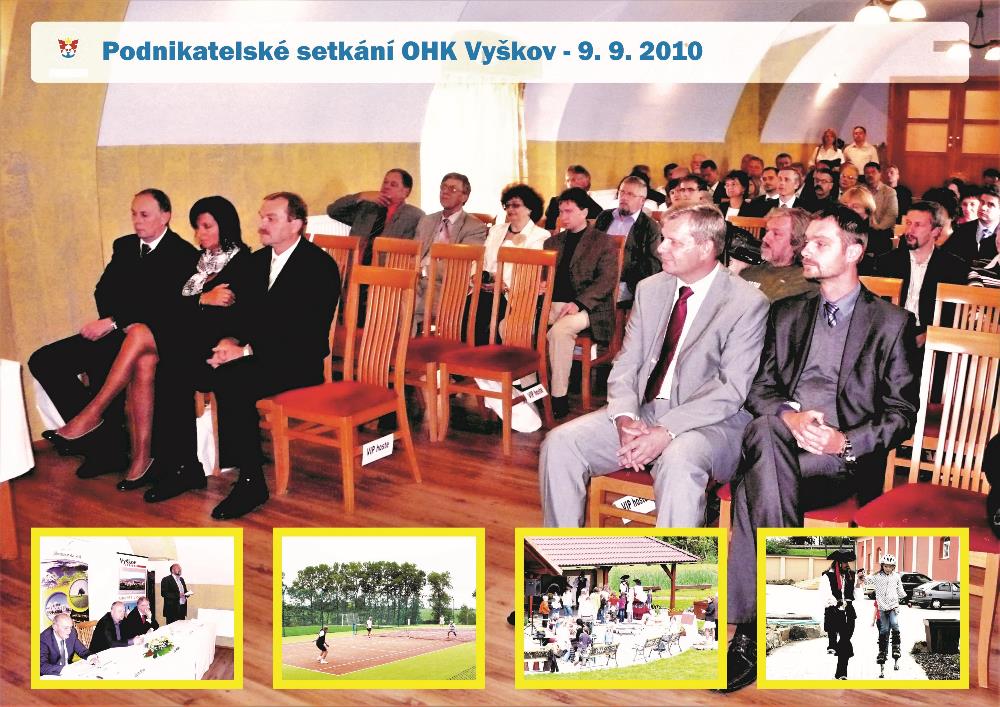 Historie OHK Vyškov
Historie OHK Vyškov
Historie OHK Vyškov
Historie OHK Vyškov
Historie OHK Vyškov
Historie OHK Vyškov
Historie OHK Vyškov
Poděkování členům za jejich dlouhodobé členství (nad 20 let),
Vážíme si každého člena, malého, velkého, aktivního, či jen podporovatele.
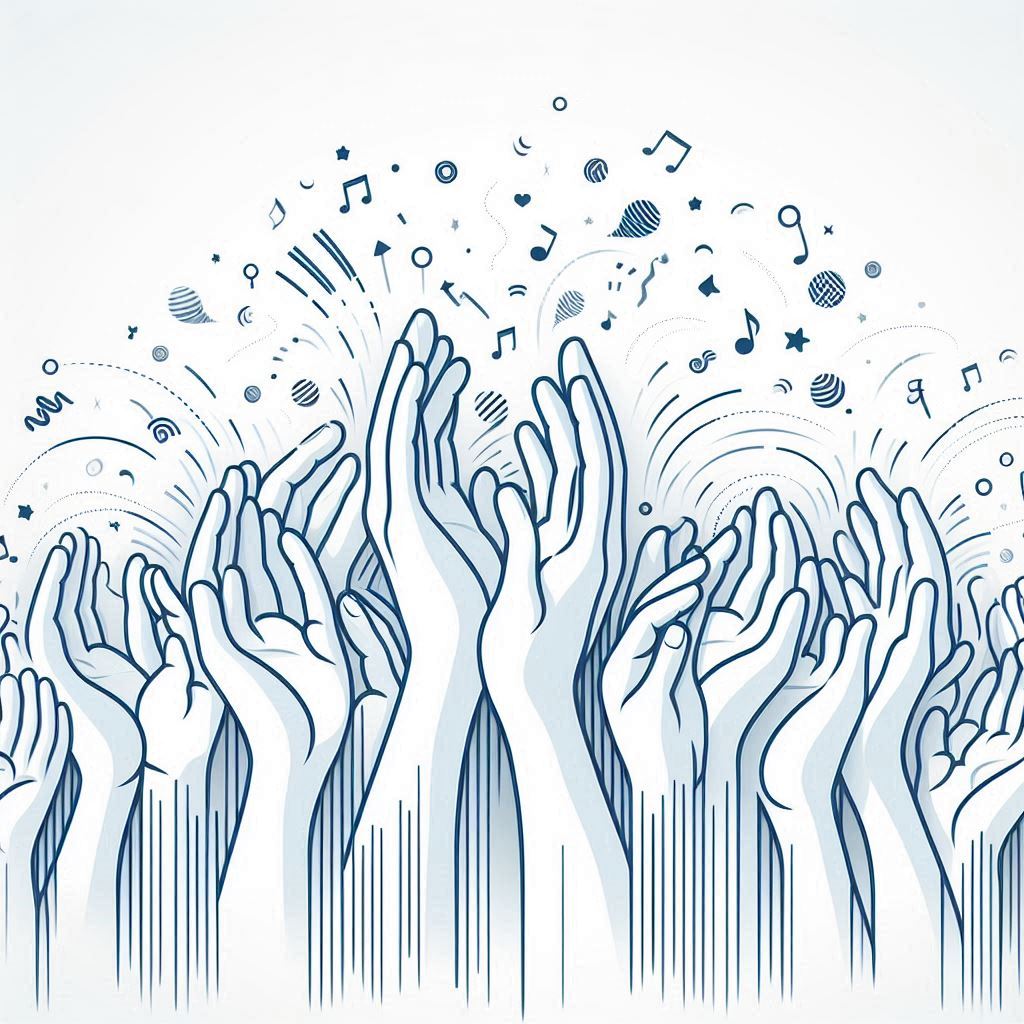 Cukrárna Janský – 20 let členství
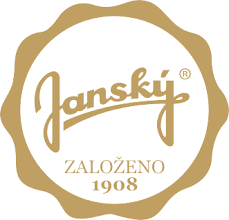 Založena 1908, činnost obnovena 1991. Po své mamince v provozu cukrárny a členství v OHK Vyškov pokračuje i  Jiří Grygar Janský.
Ocenění převezme: majitel Jiří Grygar Janský a Ing. Zdeňka Eywo Janská
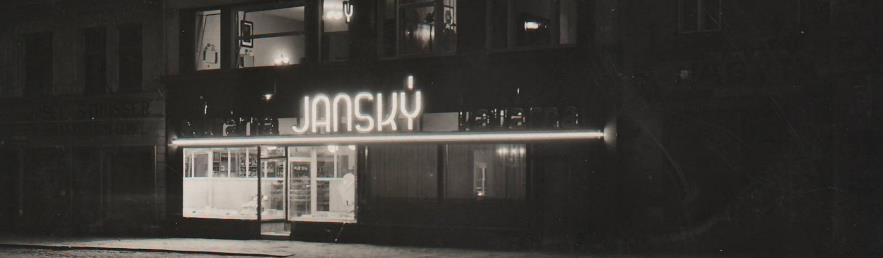 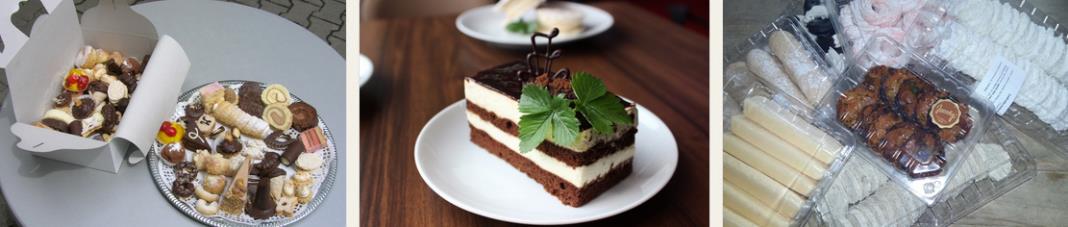 Střední škola polytechnická Vyškov – 20 let členství
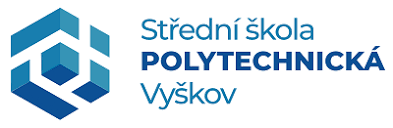 Škola s cílem udržet stavební, strojírenské a zemědělské tradice v regionu. O absolventy všech studijních i učebních oborů je zájem v tradičních i nově vznikajících podnicích a firmách. Absolventi maturitních oborů jsou z více jak poloviny přijímáni na vysoké školy.
Ocenění převezme: ředitel školy RNDr. Petr Hájek
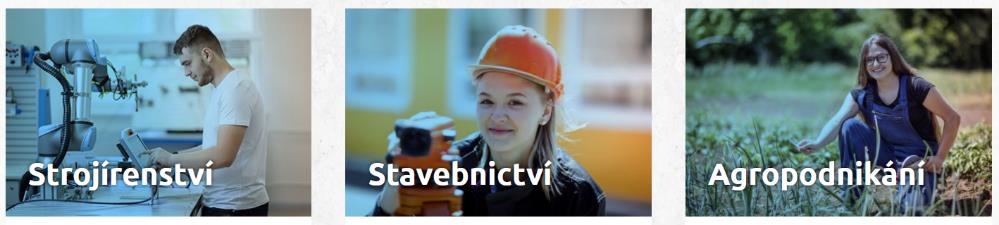 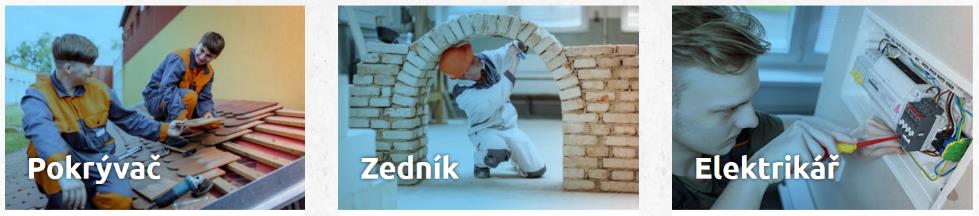 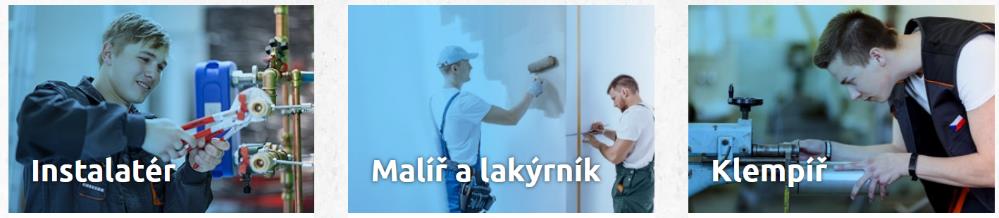 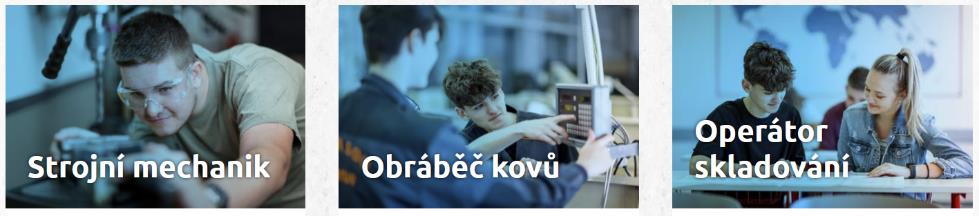 Ľubomír Zajac – 22 let členství
Hostinská činnost a provoz nápojových automatů jsou hlavními předměty podnikání.
Ocenění převezme: majitel Ĺubomír Zajac
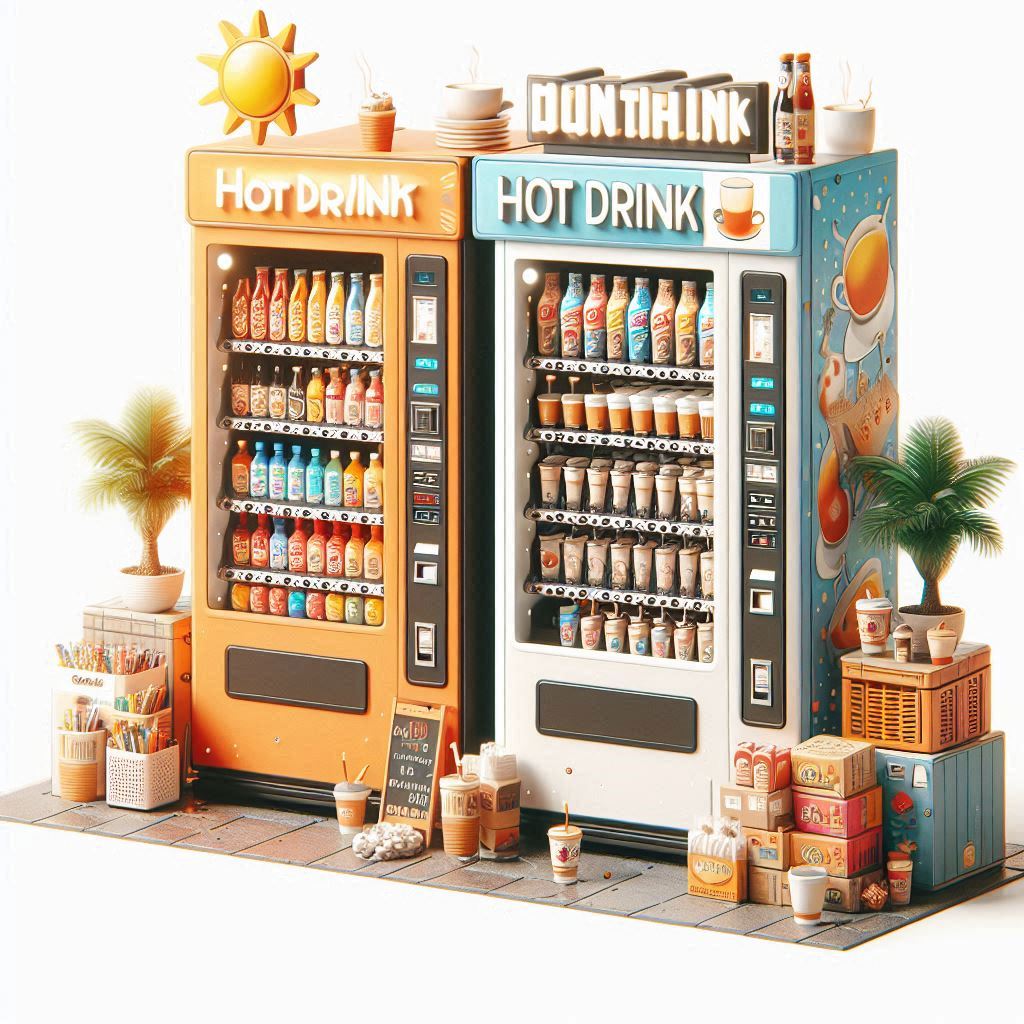 CHRIŠTOF, spol. s r.o.– 22 let členství
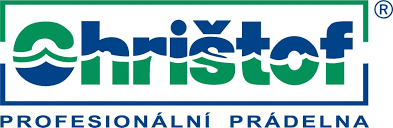 Rodinná firma, která v roce 2018 oslavila výročí 110 let od svého založení. Z Vyškova se v roce 2013 přesunula do Brna a je největší prádelenskou společností v České republice s téměř 400 zaměstnanci.
Ocenění převezme: zakladatel Ing. Jan Chrištof starší
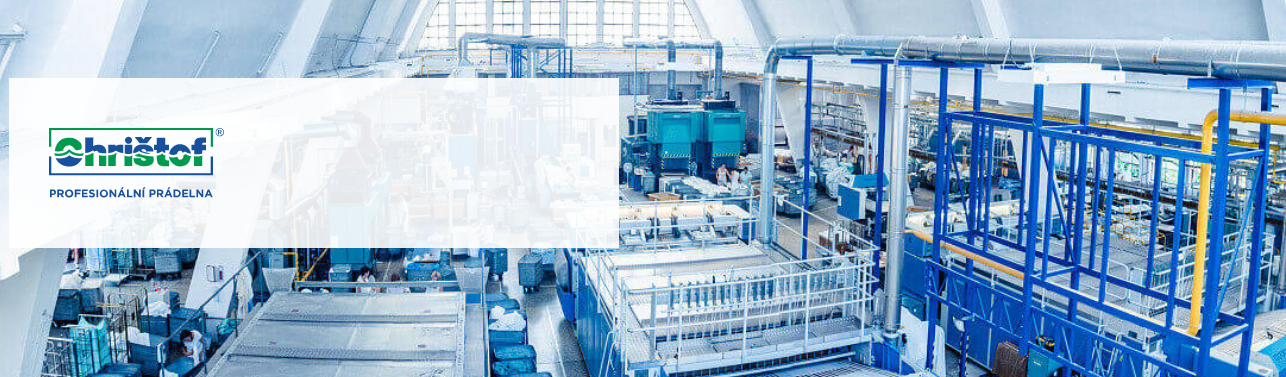 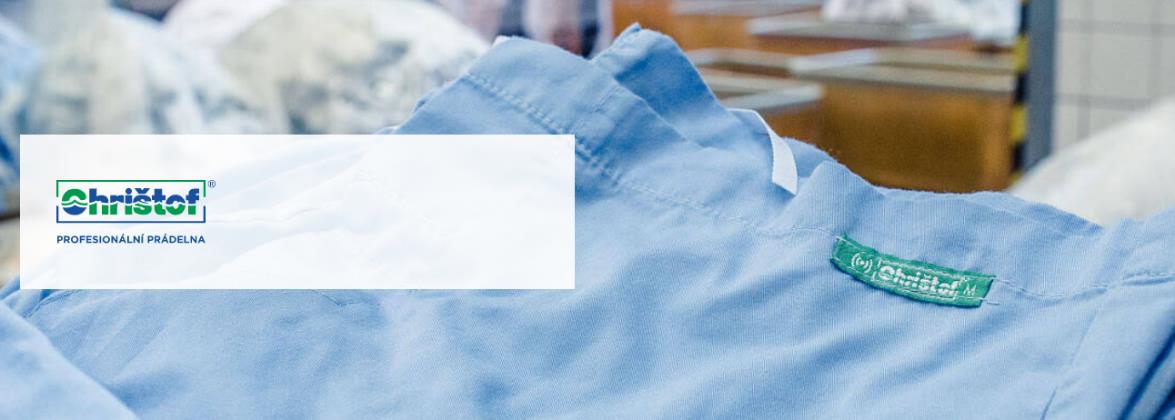 RESPONO, a.s.– 23 let členství
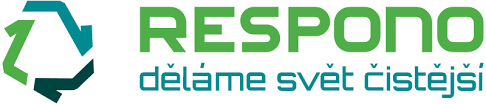 Nakládání s odpady v regionech okresů Vyškov, Prostějov, Brno - venkov a Blansko. Společnost byla založena v roce 1993. Je akciovou společností 88 obcí a měst - akcionářů okresu Vyškov a části okresu Prostějov. Ocenění převezme: výkonný ředitel Ing. Milan Černošek
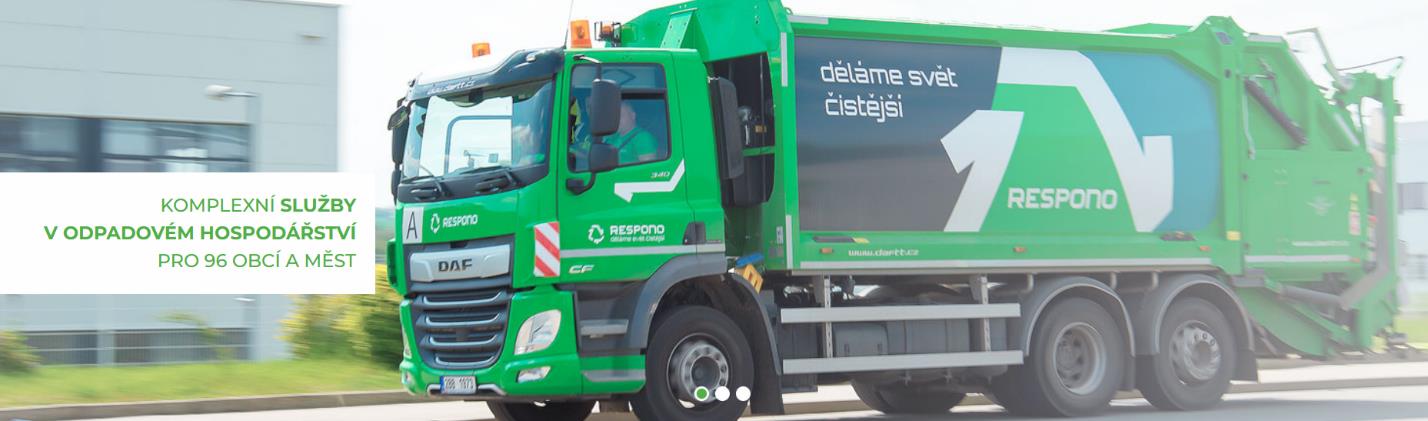 ANTREG,a.s.– 23 let členství
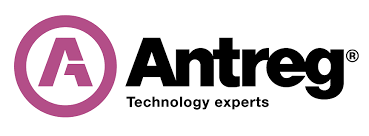 V minulosti součástí Zbrojovky Brno.  ANTREG, a.s. pokračuje v tradici Zbrojovky. Kromě obrábění CNC, které tvoří 55 % výroby se zaměřuje na vlastní produkci a inovace.
Ocenění převezme: OMLUVENI
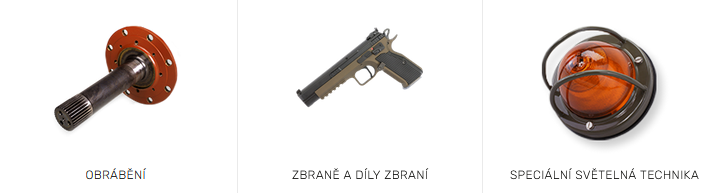 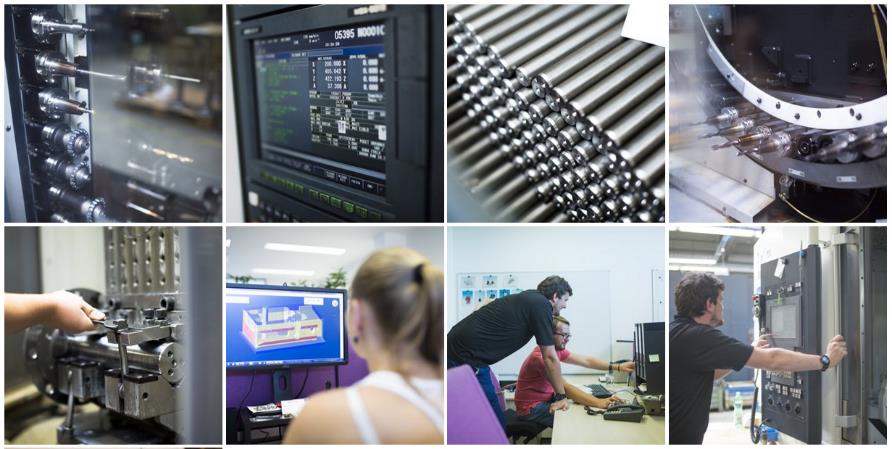 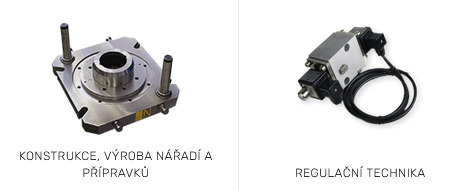 TRASKO, a.s. - 23 let členství
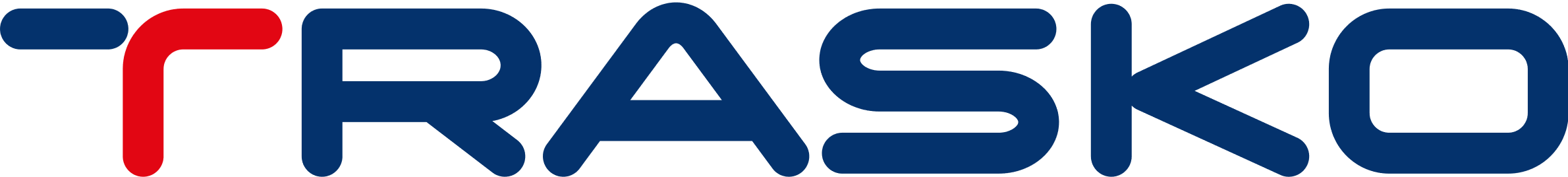 Dodavatel staveb pro technická zařízení budov. Inženýrské stavby (výstavba vodovodů, plynovodů, teplovodů, ČOV, kanalizací, komunikací). Od roku 2010 realizují také bezvýkopové opravy kanalizací a od roku 2015 i zemní protlaky.
Ocenění převezme: OMLUVENI
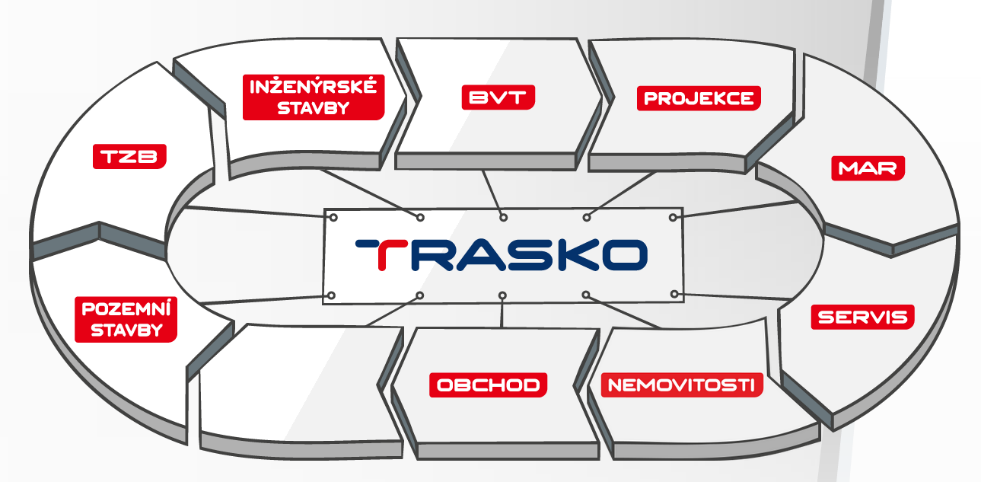 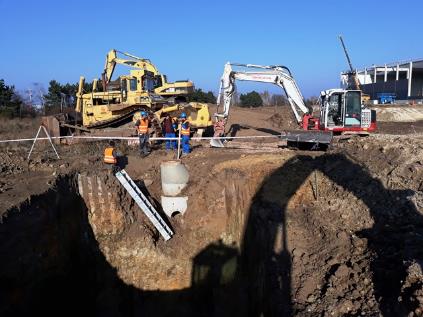 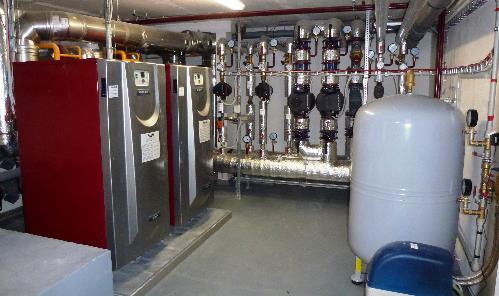 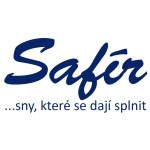 Jitka Hanáčková - 23 let členství
Prodej zlatých i stříbrných šperků a dárkového a hodinářské zboží.
Ocenění převezme: OMLUVENA
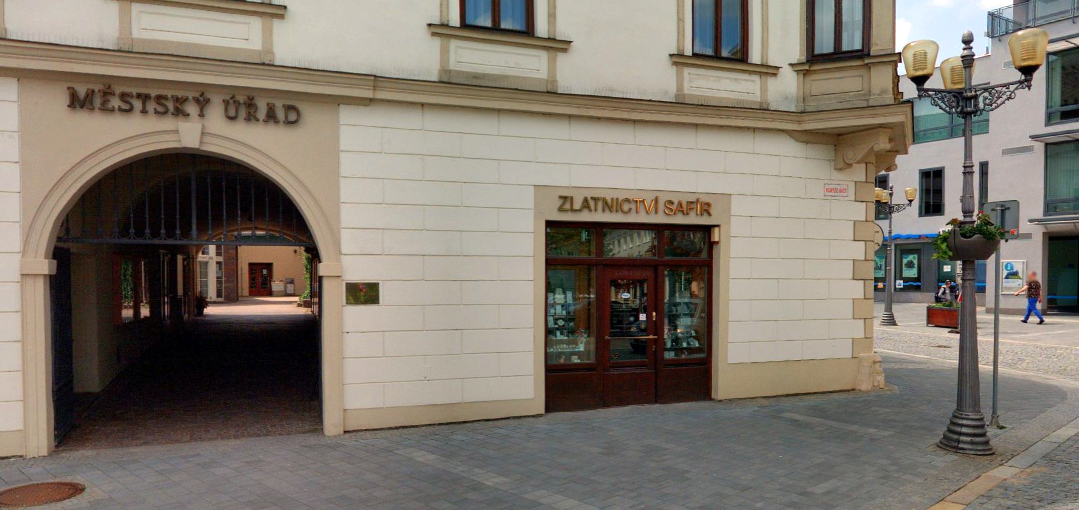 Milan Metelka - 23 let členství
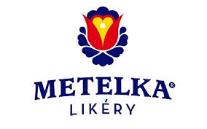 Výroba likérů a lihovin s více než 80-ti letou tradicí. Od roku 2009 spolupráce s RUDOLF JELÍNEK a.s. Provoz podnikové prodejny na ulici Dobrovského ve Vyškově.
Ocenění převezme: OMLUVEN
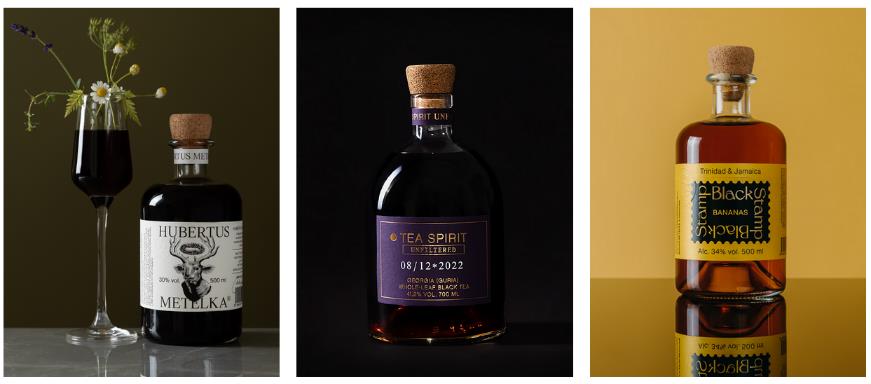 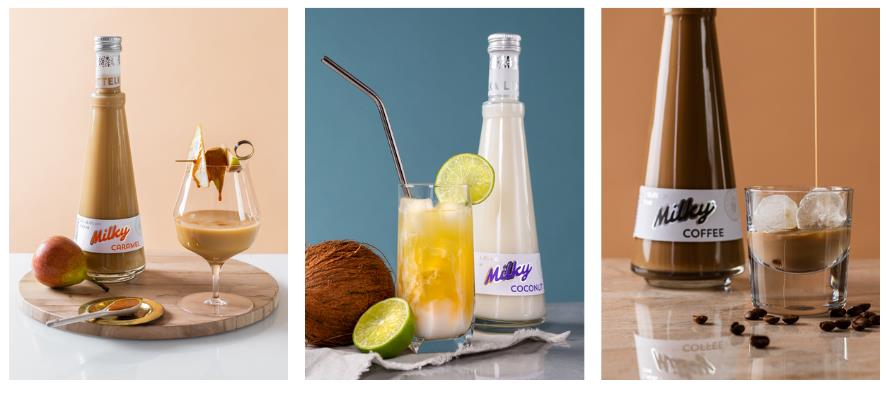 Ing. Ľuboš Bugala – 24 let členství
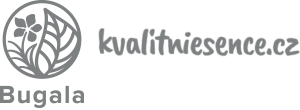 Třicetiletá tradice přírodního lékařství, bylin, rostlin a jejich ohleduplného zpracování pro výrobu vonných silic a parfémů.Ocenění převezme: majitel Ing. Ľuboš Bugala
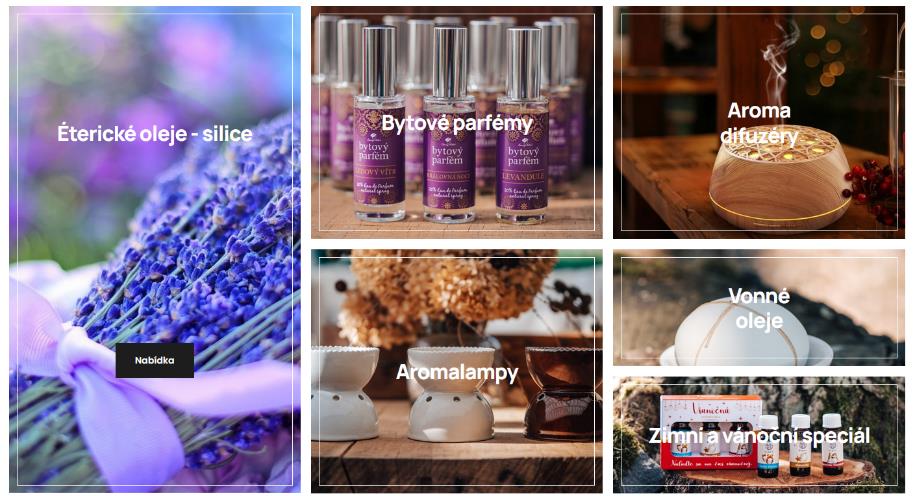 fischer Vyškov spol. s r.o. – 24 let členství
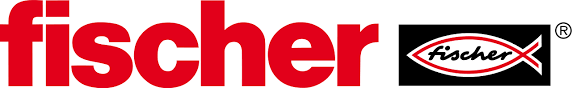 Výroba upevňovací techniky. Tradiční výrobce inovativních řešení v oblasti spojovacích a upevňovacích materiálů pro stavebnictví. Stabilní firma rodinného charakteru. 
Ocenění převezme: jednatel Ing. Vladimír Hudec
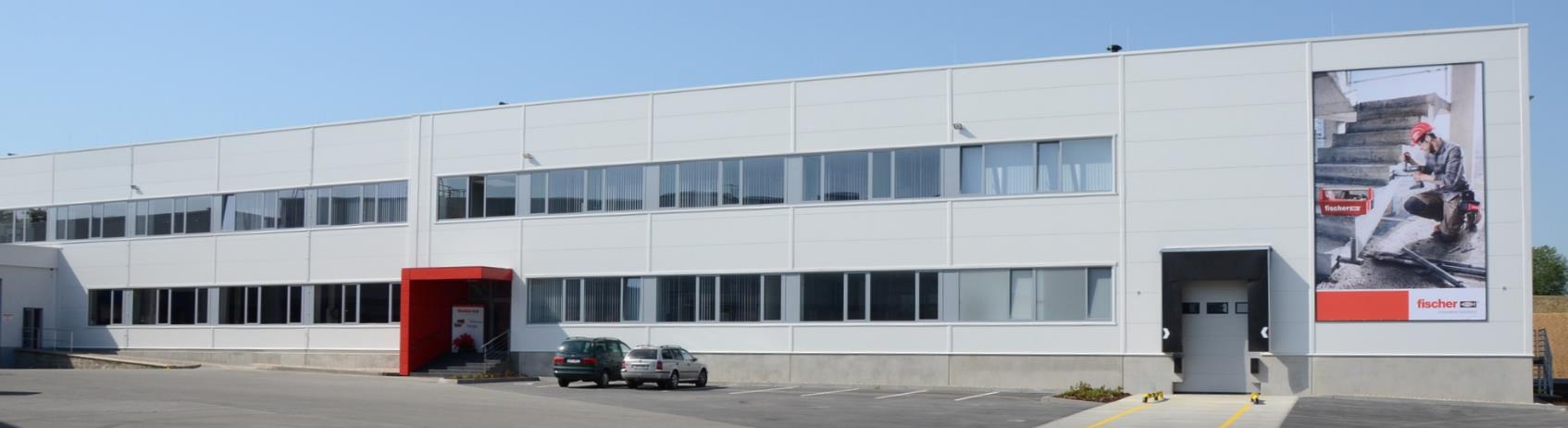 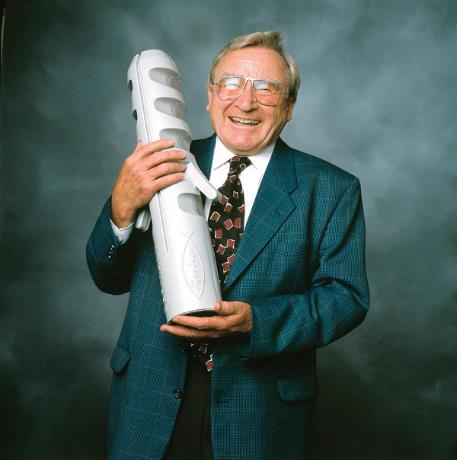 Ing. Aleš Kafoněk – 27 let členství
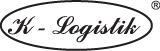 Poradenská a projekční služba při zřizování nebo obnově skladového či výrobního provozu. Ing. Kafoněk byl 24 let členem představenstva OHK Vyškov.
Ocenění převezme: OMLUVEN
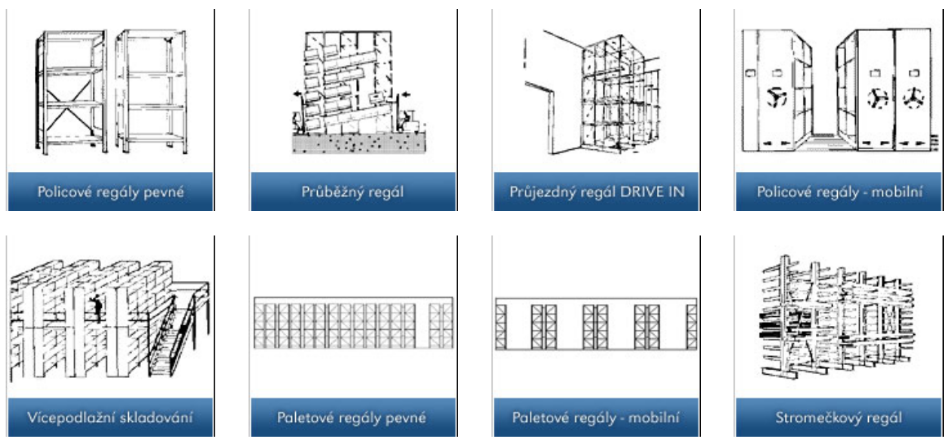 WAGNER stavební spol. s r.o.– 30 let členství
Vyškovská stavební společnost Josef Wagner se v roce 2004 transformovala na společnost s ručením omezeným. Jednatel Ing. Petr Wagner byl 13 let členem představenstva OHK Vyškov.
Ocenění převezme: jednatel a zakladatel Josef Wagner
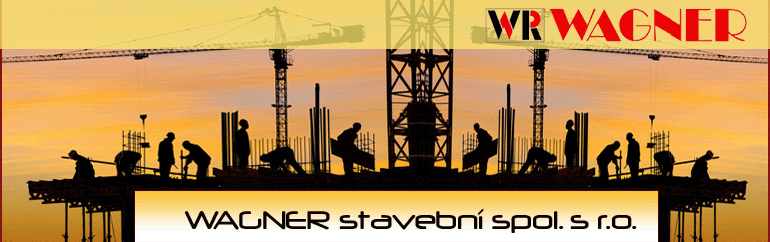 Město Vyškov– 30 let členství
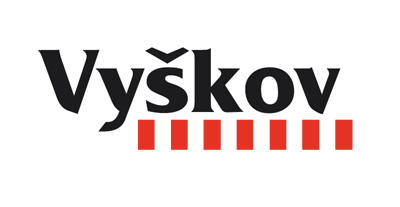 Město ležící v severní části Jihomoravského kraje v okrese Vyškov na řece Haná, 35 km severovýchodně od Brna. Žije zde přibližně 20 tisíc obyvatel a je tak pátým největším městem Jihomoravského kraje. 
Ocenění převezme: místostarosta města Roman Celý
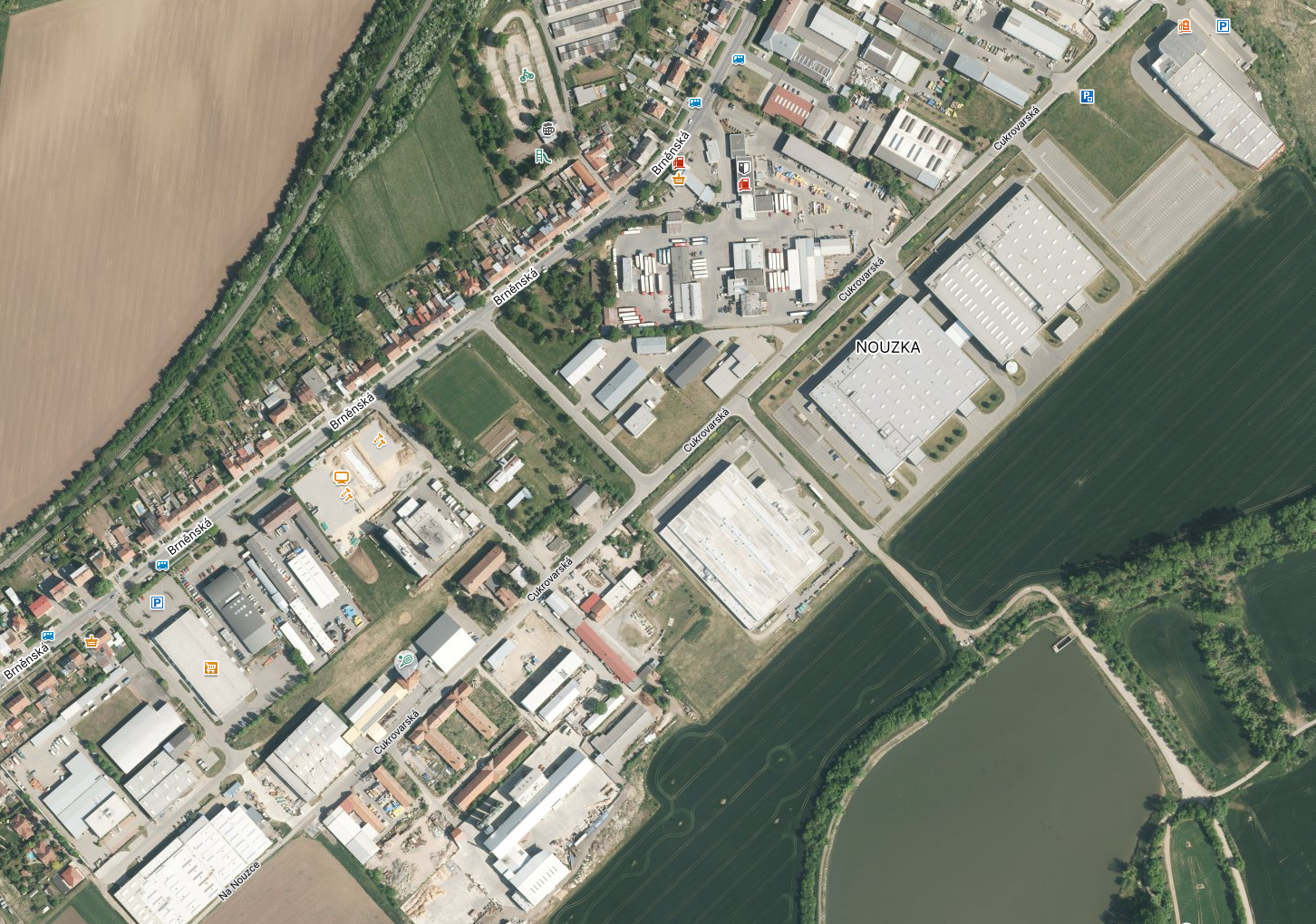 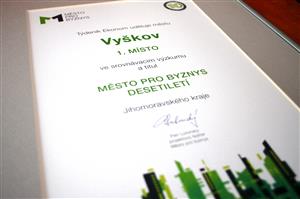 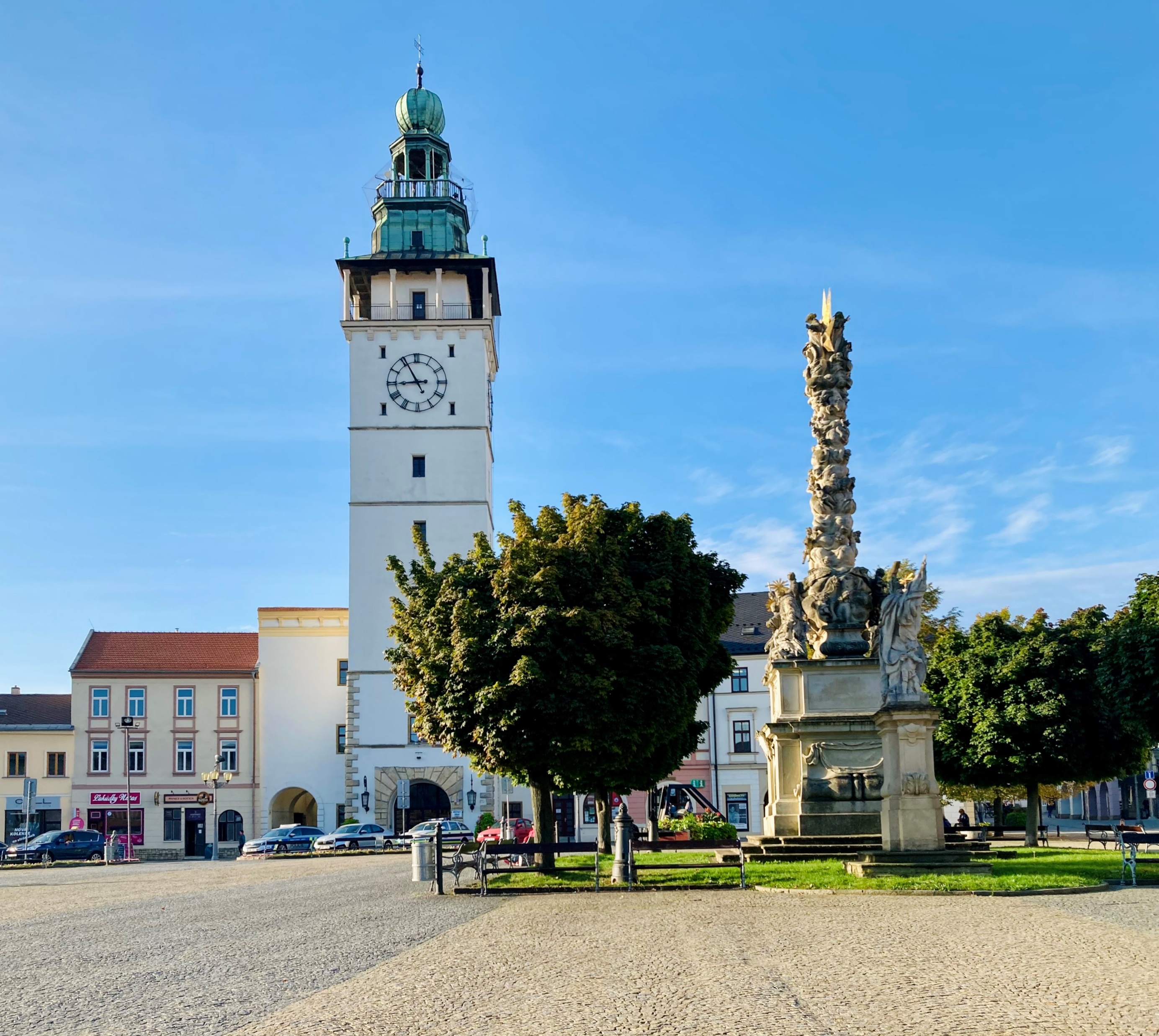 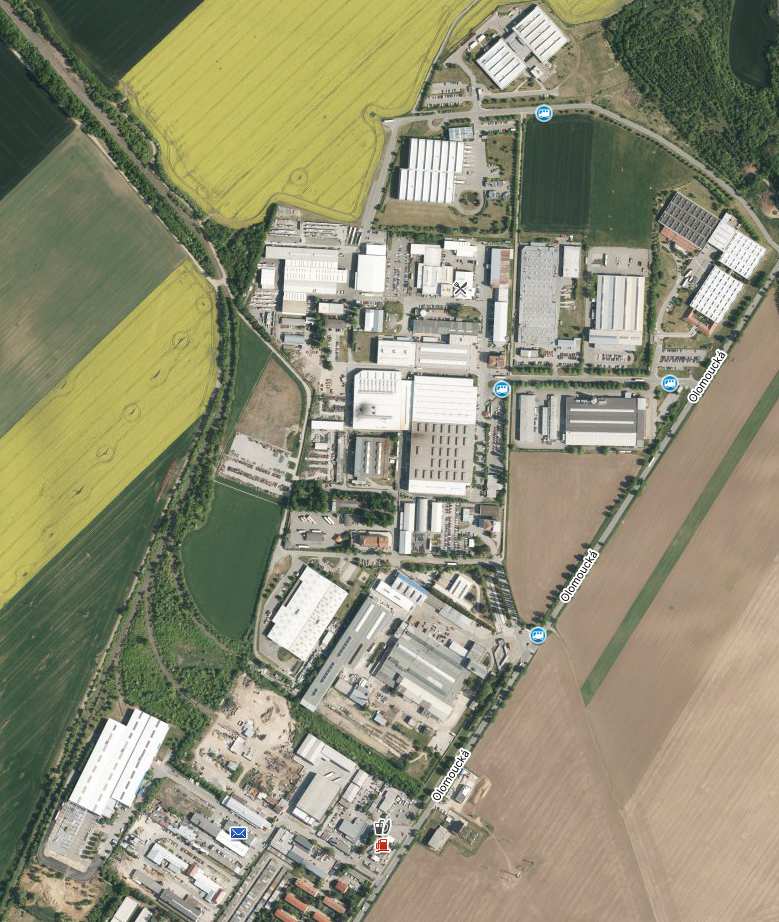 Best - Business,a.s.– 30 let členství
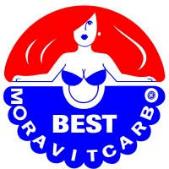 Výrobce a prodejce brousících nástrojů s výrobnou v Kunštátu měl do roku 2019 sídlo na stejné adrese jako úřad OHK Vyškov – Havlíčkova 7.
Ocenění převezme: projektový manažer Daniel Holemý
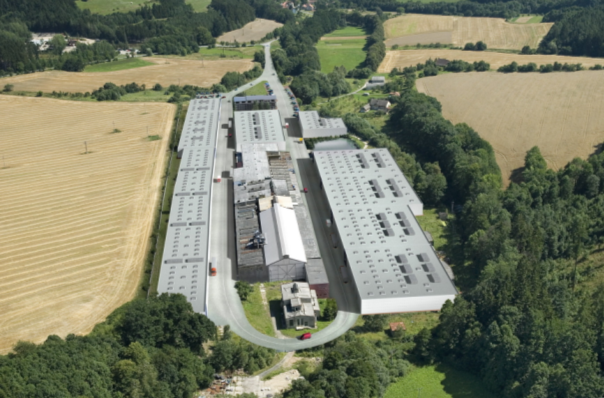 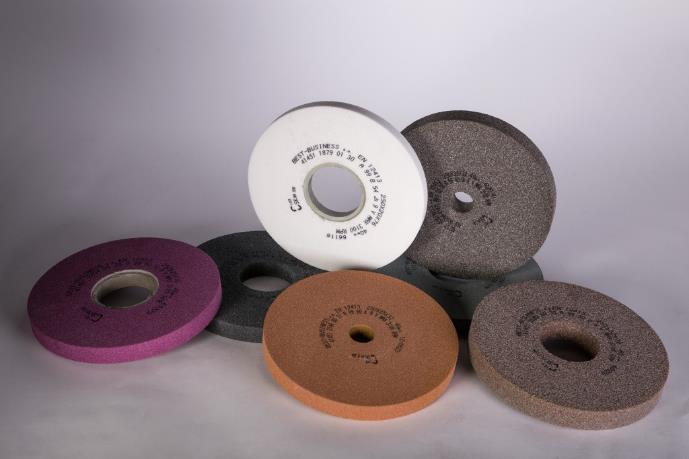 Ing. Stanislav Holemý – 30 let předsedou OHK Vyškov30 let předsedou dozorčí rady Hospodářské komory ČR
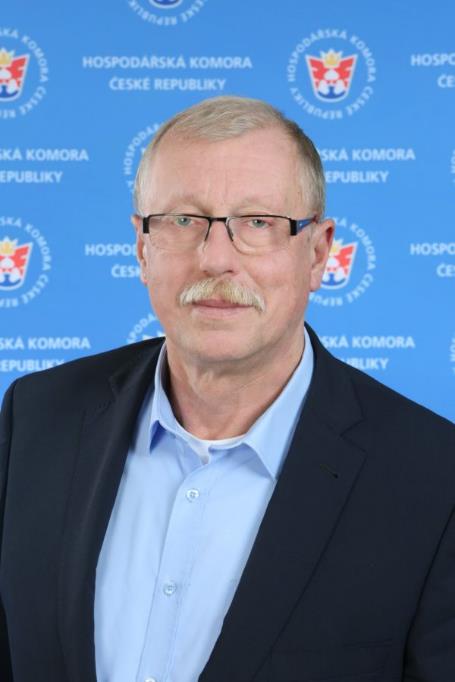 Zveme vás na raut a posezení s muzikou.